Logic Representations
1
Basic Definitions
- Let B = {0,1}  Y = {0,1,2}
  A logic function f in n inputs x1, x2, ...xn  and
  m outputs y1,y2, ...ym is a mapping.
f : Bn
Ym
- For each component fi, i = 1,2, ...,m, define

 ON_SET:the set of input values x such that fi(x) =1

 OFF_SET:the set of input values x such that fi(x) = 0

 DC_SET:the set of input values x such that fi(x) = 2

 - Completely specified function : DC_SET = f
f
Incompletely specified function : DC_SET
- m=1 => a single output function
m>1 => a multiple output function
2
Representations
1. Truth Table
     Full adder
       X    Y   Cin      Sum   Cout
       0      0       0          0          0
       0      0       1          1          0
       0      1       0          1          0
       0      1       1          0          1
       1      0       0          1          0
       1      0       1          0          1
       1      1       0          0          1
       1      1       1          1          1
Multiple output function
Sum : on-set = {(0 0 1), (0 1 0), (1 0 0),
                                 (1 1 1)}
                 off-set= {(0 0 0), (0 1 1), (1 0 1),
                                 (1 1 0)}
Completely specified function
3
Representations
2. Geometrical representation
    1 variable
0
1
2 variables
00
01
10
11
3 variables
011
111
001
101
010
010
110
000
100
sum : on-set ={(0 0 1),(0 1 0),(1 0 0),(1 1 1)}
          off-set ={(0 1 1),(1 0 1),(1 1 0),(0 0 0)}
4
Representations
3. Algebraic representations
   
  Canonical sum of product (list of minterms)
Cout = x’yCin + xy’Cin + xyCin’ + xyCin
Reduced sum of product (two-level)
Cout = yCin + xCin + xy
       = yCin + xCin + xyCin’
- List of cubes (Sum of Products (SOP),   Disjunctive Normal Form (DNF)) 
- List of conjuncts (Product of Sums (POS), Conjunctive Normal Form (CNF))
Multi-level representation
    Cout =  Cin   (x + y) + xy
5
4. Reduced Ordered Binary Decision Diagrams
6
Binary Decision Diagram
Decision Tree
Truth Table
X1
X2
X2
X3
X3
X3
X3
0
0
0
1
0
1
0
1
Vertex represents decision
Follow dashed line for value 0
Follow solid line for value 1
Function value determined by leaf value
7
Reduced Ordered Binary Decision Diagram (ROBDD)
Binary decision graph: 
        f = x2x3 + x1x3
- Terminal node:
 attribute
    value (v) = 0
    value (v) = 1
- Nonterminal node:
  index (v) = i,  i= 1~3
  two children
       low (v)
       high (v)
- Evaluate an input vector
X1
X2
X2
X3
X3
X3
X3
0
0
0
1
0
1
0
1
8
ROBDD
A BDD graph which has a vertex v as root 
corresponds to the function Fv :
(1) If v is a terminal node:
     a) if value (v) is 1, then Fv = 1
     b) if value (v) is 0, then Fv = 0
(2) If F is a nonterminal node (with index(v) = i)
      Fv(xi , ...xn) = xi’ Flow(v) (xi+1 , ...xn) +
                            xi Fhigh(v) (xi+1 , ...xn)
9
Variable Ordering
Assign arbitrary total ordering to variable
          e.g. X1 < X2 < X3
Variable must appear in ascending order along all paths






Properties
No conflicting variable assignments along path
Simplifies manipulation
X1
X1
X3
X1
X2
X2
X3
X3
X1
X3
Not
OK
OK
10
ROBDD
Reduced BDD :
No distinct vertices v and w such that  
      subgraphs rooted by v and w are
      isomorphism.
2.  No vertex v with low (v) = high (v)
11
Reduction Rule #1
Merge equivalent leaves
a
a
a
X1
X1
X2
X2
X2
X2
X3
X3
X3
X3
X3
X3
X3
X3
0
0
0
1
0
1
0
1
0
1
12
Reduction Rule #2
Merge isomorphic nodes
X
X
X
Y
Z
Y
Z
X1
X1
X2
X2
X2
X2
X3
X3
X3
X3
X3
X3
0
1
0
1
13
Reduction Rule #3
Eliminate redundant node
X
Y
Y
X1
X1
X2
X2
X2
X2
X3
X3
X3
0
1
0
1
14
Reduction Rule #3
Eliminate redundant node
X
Y
Y
X1
X1
X2
X2
X2
X3
X3
X3
0
1
0
1
15
ROBDD
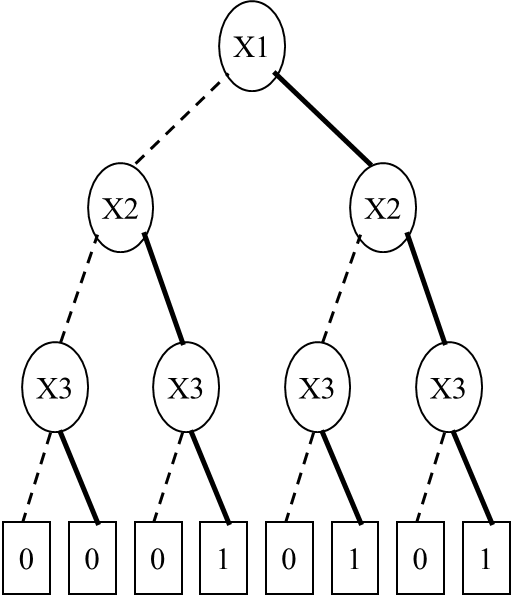 After reduce
X1
X2
X3
0
1
16
Implementation of Reduce
Visit OBDD bottom up and label each vertex with an identifier
Redundancy
if id( low(v) ) = id( high(v) ), then vertex v is redundant
     set id(v) = id( low(v) )
if index (v) = index(u) and id( low(v) ) = id( low(u) ) and id( high(v) ) = id( high(u) ), then set id(v) = id(u)
A different identifier is given to each vertex at level i
An ROBDD is identified by a subset of vertices with different identifiers
17
Reduce
index=1
index=2
index=3
id=5
id=5
a
1
1
id=4
id=4
id=3
b
b
2
3
2
id=3
id=3
id=3
c
c
4
5
4
0
0
1
0
1
0
0
1
0
1
0
1
id=1
id=1
id=2
id=1
id=2
id=1
id=2
(a)
(b)
(c)
: 0
: 1
18
Construct ROBDD Using Hash Table
Using a hash table called unique table
Contain a key for each vertex of an OBDD
Key : (variable, right child, left child)
Each key uniquely identify the specific function
Look up the table can determine if another vertex in the table implements the same function
19
The Unique Table – Hash Table
U1
U2
Hash Table Mapping
(X1, T1, 1  ) --> U1
(X1, T2, T1) --> U2
(X2, T3, 1  ) --> T1
(X2, 0  , T3) --> T2
(X3, 0  , 1  ) --> T3
T1
T2
X1
X1
X2
X2
T3
1
1
X3
0
1
0
Unique table : hash table mapping (Xi, G, H) into a node in the DAG
before adding a node to the DAG, check if it already exists
avoids creating two nodes with the same function
constructed bottom up 
terminated when root is reached
canonical form : pointer equality determines function equality
true
false
20
ROBDD Using Unique Table
id=5
a
id=4
b
id=3
c
0
1
id=1
id=2
Unique table
f = (a+b) c
variable order (a, b, c)
Key
21
Multi-Rooted ROBDD
id=6
d
id=5
a
id=4
b
id=3
c
0
1
f  is constructed first and is associated with id=5
g : id=6
id=1
id=2
f = (a+b) c
g = b c d
variable order (d, a, b, c)
Unique table
Key
22
Ordering Effects
Ordered BDD: if x < y, then all nodes representing x precede all nodes representing y
Given an ordering of variables, reduced OBDD is canonical
23
Example
The size of OBDD depends on the ordering of
     variables

     ex : x1x2 + x3x4

        x1 < x2 < x3 < x4
x1
1
0
x2
0
1
x3
1
0
x4
0
1
1
0
24
Example
For a good ordering, the size of an OBDD
  remains reasonably small
 Multiplier is an exception
x1
1
0
x3
x3
1
0
1
0
x2
x2
1
0
1
0
x4
1
0
0
1
x1 < x3 < x2 < x4
25
Which Ordering is Better?
Let x3 x2 x1 x0 and  y3 y2 y1 y0 be two binary numbers and  carry-out3 the carry out of the most significant bit.  


Two ordering :

    x3 < x2 < x1 <  x0 <  y3 <  y2 <  y1 < y0 

    x3 < y3 < x2 <  y2 <  x1 <  y1 <  x0 < y0

Which ordering will result in smaller size and why?
26
Sample Function Classes
General Experience
Many tasks have reasonable ROBDD representations
Algorithms remain practical for up to 100,000 vertex ROBDD
Heuristic ordering methods generally satisfactory
27
Operations on ROBDD
Apply f1 <op> f2
(f1, f2 must have the same ordering of variables, 
 then operations can be operated on f1, f2 )
f1   f2  = (x1’g1 + x1g2)(x1’g3 + x1g4)
             = x1’g1g3 + x1g2g4
             = x1’(g1g3) + x1(g2g4)
f1
f2
f1    f2
x1
x1
x1
1
1
0
0
0
1
g1
g2
g3
g4
g2g4
g1g3
f1  + f2 
 
  f1     f2 

  etc.
28
ROBDD
complement :  f
1
f2 :  f1’ + f1f2  (implication)
f1
time complexity
Reduced   O(
G
log
G
)
Apply     O(
G1
G2
)
29
A          new_var(“a”)
B          new_var(“b”)
C          new_var(“c”)
T1         AND(A, B)
T2         AND(B, C)
Out       OR(T1, T2)
Out
T1
T2
a
A
B
C
a
b
b
b
a
b
c
b
c
c
0
1
0
1
0
1
0
1
0
1
0
1
Generating ROBDD from Network
Represent output functions of gate network as ROBDDs
Network
Evaluation
30
Property of ROBDD
(1) Commonly encountered functions have 
      reasonable representations.(except
      multiplier)
(2) Complementation will not blow up the 
      representation.
(3) Canonical form so that equivalence, 
      satisfiability checking can be done easily.
(4) Multi-level representation


Achille’s heel function:

F = x1x2x3 + x4x5x6 + ……+ x3n-2x3n-1x3n

F’ has 3n terms
31
5. And-Inverter Graphs (AIGs)
32
And-Inverter Graph
5. And-Inverter Graph (AIG)
Simple structure 
And-Gates as nodes (shown as circles) with two inputs as edges (shown as arrows)
Inverter edges marked with a dot
Used in ABC
33
Example
Ex:  y = f( x1,x2,x3) =( (x1 ‧ x2 )’ ‧ (x2 ‧ x3)’)’
                                = ( x1 ‧ x2 ) ＋ (x2 ‧ x3)
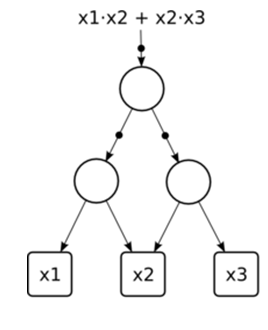 34
AIG Construction
Start from SOP representation
Convert to AIG using DeMorgan’s law
	x1  ＋ x2 = ( x1  ＋  x2) ’’= ( x1 ’ ‧ x2 ’) ’
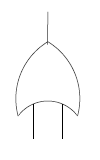 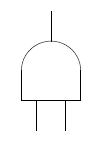 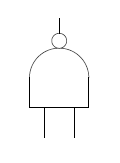 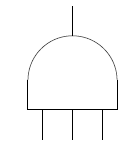 2-input or
2-input and
3-input and
2-input nand
35
AIG Attributes
Size is the number of AND nodes in it
Logic level is the number of AND-gates on the longest path from the primary inputs (PIs) to the primary outputs (POs)
The inverters are ignored
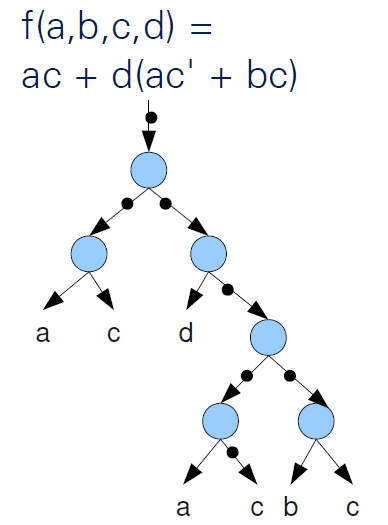 6 nodes, 4 levels
36
AIG Canonicity
AIGs are not canonical
ROBDDs are canonical
Same function represented by two functionally equivalent AIGs with different structures
Different structures can still be optimal with different objectives
37
AIG Canonicity
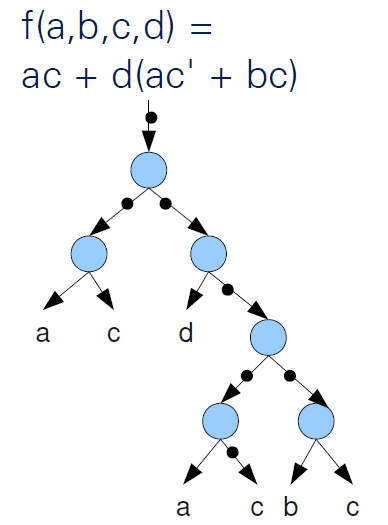 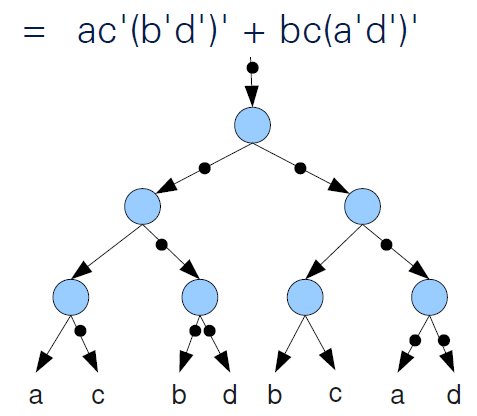 6 nodes, 4 levels => area optimal
7 nodes, 3 levels            => speed (delay) optimal
38
6. Reed-Muller Form
39
Representation
Reed-Muller Expression (with AND, XOR and 1)
Algebraic Normal Form (ANF)
40
Example
f(x1, x2) = f(0, 0)x1’x2’ + f(0, 1)x1’x2 + f(1, 0)x1x2’ 
                + f(1, 1)x1x2 
             =f(0, 0)x1’x2’  f(0, 1)x1’x2  f(1, 0)x1x2’     
                 f(1, 1)x1x2 
             =f(0, 0)(x11)(x21)  
               f(0, 1)(x11)x2  
               f(1, 0)x1(x21)  
               f(1, 1)x1x2 
             =f(0, 0)(x1x2x1x21)  
               f(0, 1)(x1x2x2)  
               f(1, 0)(x1x2x1)  
               f(1, 1)x1x2 
             =f(0, 0)  
               (                   )x1  
               (                   )x2 
               (                                          )x1x2
f(0,0)f(1,0)
f(0,0)f(0,1)
f(0,0)f(0,1)f(1,0) f(1,1)
41
Characteristic Functions
42
Characteristic Function
E
A
43
Characteristic Function
44
Characteristic Function
45
Operations on Logic Functions
46
Operation on Logic Function
Complement
Intersection
Union
Difference
XOR
F is a tautology
Cofactor
Boolean difference
Consensus operator
Smoothing operator
47
Cofactor
Cofactor operation ( restriction )
                 cofactor of f with respect to xi=0
                 cofactor of f with respect to xi=1

Cofactor is a new function independent of xi
48
Cofator
Cofactor with respect to any cube
Ex:
49
Shannon Expansion
50
Boolean Difference
Application: Test pattern generation
51
Consensus Operator
evaluate f to be true for x=1 and x=0
Ex:
Universal quantification of function w.r.t. variable x
52
Smoothing Operator
evaluate f to be true for x=1 or x=0
Ex:
Existential quantification of function w.r.t. variable x 

Application: Image computation of sequential circuits
53